Федор Иванович Тютчев1803-1873
В XIX веке очень мало кто знал и ценил Тютчева как поэта, а с начала века ХХ и до сих пор его творчество получило известность, оказалось востребованным и даже изучается в школе. Как Вы думаете, почему так произошло?
Тютчев:
Будучи не только поэтом, но и дипломатом, очень интересовался историей и политикой.  
После окончания Московского Университета был направлен на дипломатическую службу в Германию, отсюда – увлечение немецкой философией (романтик)
Тютчев и философия истории
Смысл исторического  существования России: она не принадлежит ни Востоку, ни Западу, долгое время считавшему себя единственным представителем Европы.  










Россия – третья сила, и с ее появлением изменился ход исторической жизни Европы..
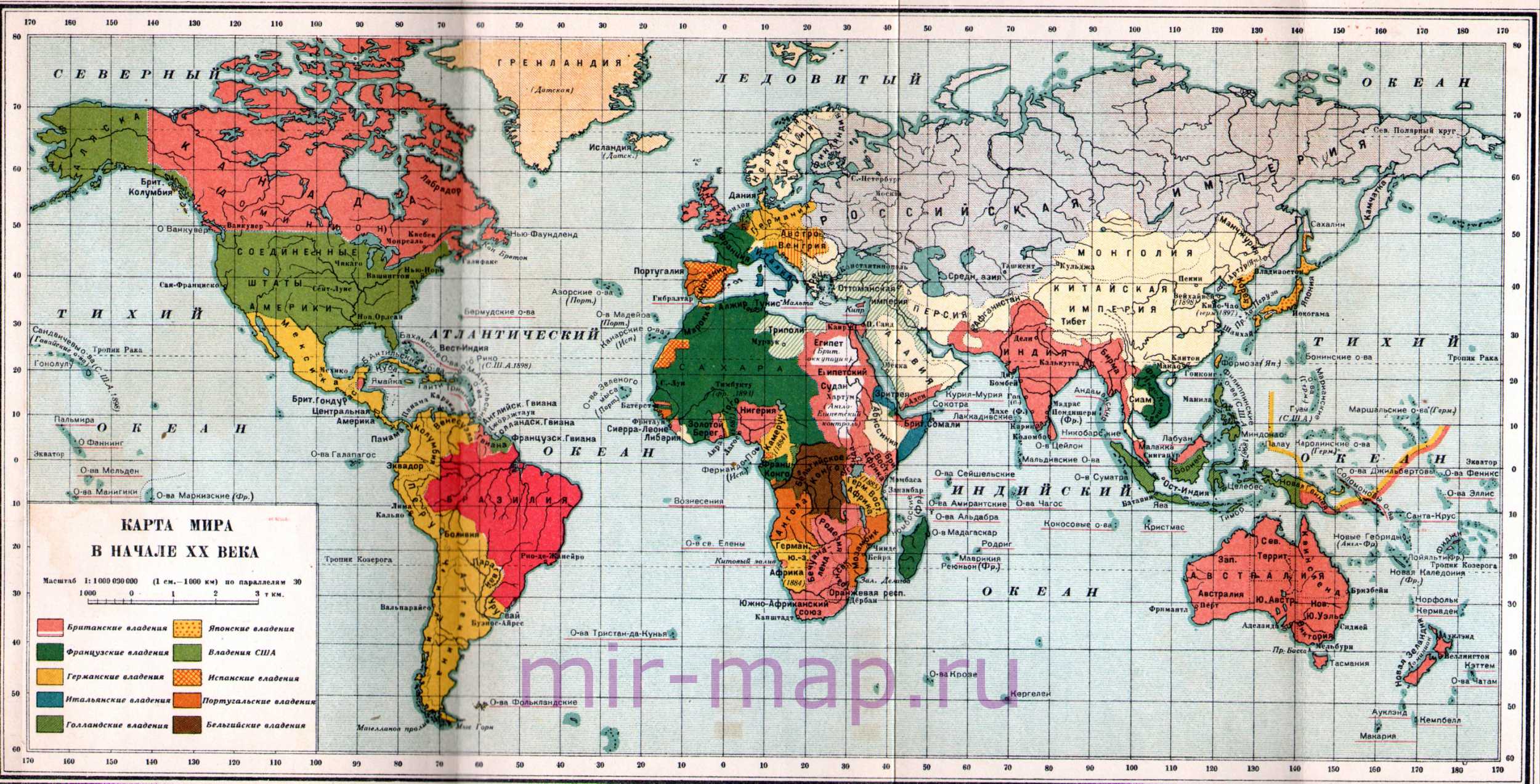 «От исхода борьбы, возникшей между ними, величайшей борьбы, какой когда-либо мир был свидетелем, зависит на многие века политическая и религиозная будущность человечества»
Различие между Россией и Западом происходит в области веры, но это разногласие не между католиками, протестантами и православными, а между двумя мирами, двумя человечествами. 
Историческое призвание России отлично от судьбы Запада. Россия должна утвердить (прежде всего в Европе) торжество права и исторической законности. В этом ей противодействует другая сила – Революция, воплощением которой является Западная Европа. 













            Право и историческая законность                                   Революция
          «Мы», смирение, вера, православие                 «Я»,   «высокомерие ума», католицизм 
                      братство из любви к Богу                                           братство из страха                   

Революция – враг христианства. Ей противостоит христианская страна – Россия. Борьба между ними неизбежна. Революция готовится к «крестовому походу» против России.
Россия
Европа
Мысли, которые Тютчев выражал в своих статьях – о богоизбранничестве русского народа, о его связи с подлинной верой, с христианством – присутствуют и в стихотворениях Тютчева, посвященных России, например, «Эти бедные селенья…», «Умом Россию не понять…»
Тютчев – философ-романтик
Классическая немецкая философия (Шеллинг)

  Личность                          «мировая душа»
                                         одухотворенный Космос
                                   «всеобщая жизнь природы»
Мир души соизмерим с  Космосом

Микрокосмос                  Макрокосмос
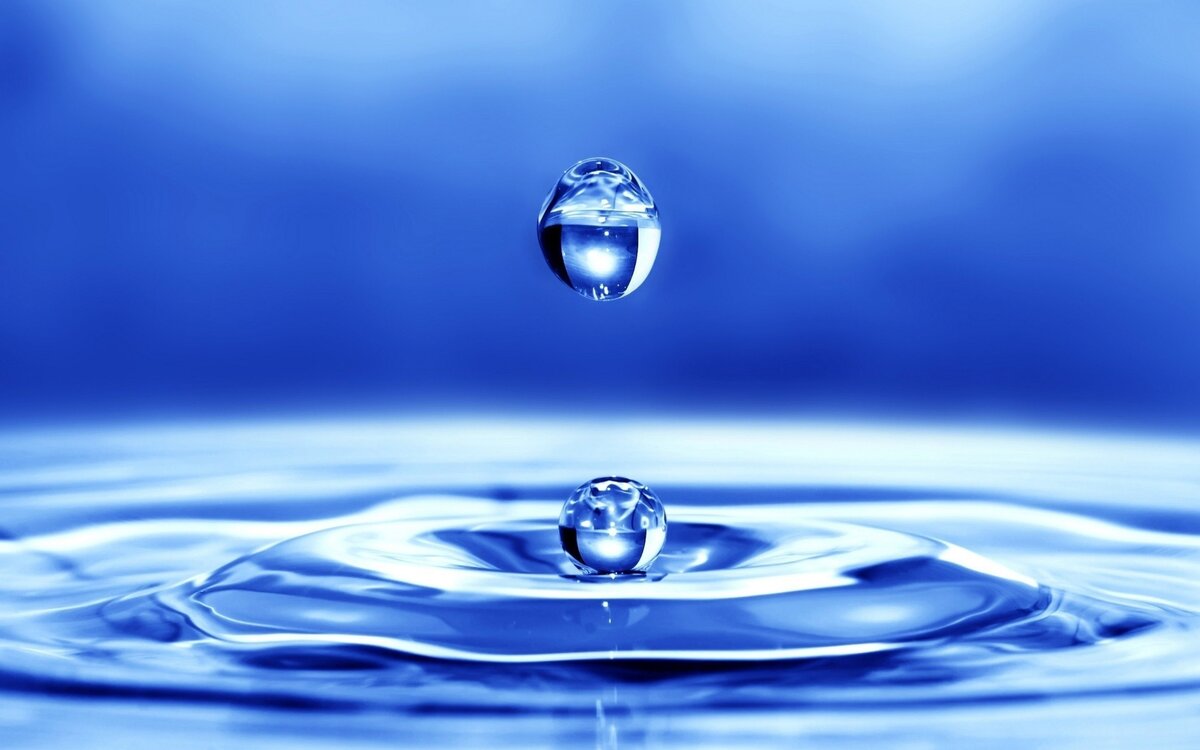 Поэт-романтик повинуется таинственному и неизъяснимому вдохновению, личному мистическому опыту
Тютчев - поэт
Жанровое своеобразия – тяготеет к элегии и духовной оде , то есть ГЕРОЙ элегии помещается в пространство ДУХОВНОЙ ОДЫ

            «фрагмент»  -  «отрывок»
Мотивы
Человек на краю бездны, катастрофа, борьба и гибель.
Тютчева интересует самосознание человека на границе:
 
Жизни и смерти
Полноты смысла и бессмыслицы
Невежества и всезнания
Привычной реальности и тайной жизни души
Человек вглядывается в бездну Космоса
Эта непостижимость Вселенной пугает его и притягивает одновременно.

Подлинное знание о мире доступно человеку именно в момент Катастрофы, гибели мира, потому что в этот момент истончается граница между Человеком и Космосом
Мотивы
Ночь и День





Важны и сумерки – момент, когда теряется граница между человеком и природой
Самопостижение                                                  суета, шум
Хаос, безумие, тоска                              торжество гармонии, блеск
                                                                                     Природы
Мотивы
Одиночество  - естественное состояние героя лирики Тютчева. Причины не в конфликте «человек» – «толпа», «личность»- «общество»

Человек одинок перед загадкой природы, Космосом, Бездной, Тайной Бытия. 
Общение не нужно: подлинное знание обретается в глубине собственного «я»
Отсюда связанный с одиночеством мотив молчания
Мотивы
Природа – не фон, а Действующее лицо, она всегда одушевлена и изображается как система действий Космической силы, это как бы «язык» Космоса, понятный человеку:
Радуга, ветер, море, гроза, фонтан или ключ воды.
Тютчева привлекают переходные состояния природы: динамика, стремление к разнообразию, цикличность.  Он часто «говорит» с Природой
Мотивы
Земля и небо
Они и противопоставлены,  и одновременно связаны: земля отражается в небе и наоборот.
Связь «земного» и «небесного» обнаруживается в момент катастроф, природного катаклизма («Весенняя гроза»)
Мотивы
Любовь  («Денисьевский цикл»)
Драма, трагедия, катастрофа души
«Денисьевский цикл»
Цикл зримо (отчётливо) разделяется на две части, гранью между которыми пролегла смерть героини. 
В первой части предметом изображения является не «мятущаяся страсть», а жизнь героев, реально протекающие, складывающиеся отношения между ними. Отсюда и своеобразие её поэтики (тропов, поэтического синтаксиса и т.п.). Поэтому эта часть больше лирически эпична, чем вторая, где в центре – переживаемое героем душевное состояние, вызванное постигшей его тяжёлой утратой. Предмет изображения второй части более органичен для лирики. 
Первая часть цикла – это лирическая картина жизни и отношений героев, вторая – тоже, собственно, картина, но картина переживания, определённого душевного состояния. 
Переход от первой ко второй части – не непосредственный, а представляет собой скачок. Момент смерти героини – пропущен.
В «денисьевском цикле» перед нами предстают три основных «действующих лица»: автор, герой и героиня. Диалектика развития цикла такова, что он воспринимается как воспоминание, рассказ человека о своей трагической любви.
Герой – это сам автор (как образ, а не как биографическое лицо) в прошлом, а героиня – это умершая любимая женщина.